Django - Level One
Getting Started with Django!
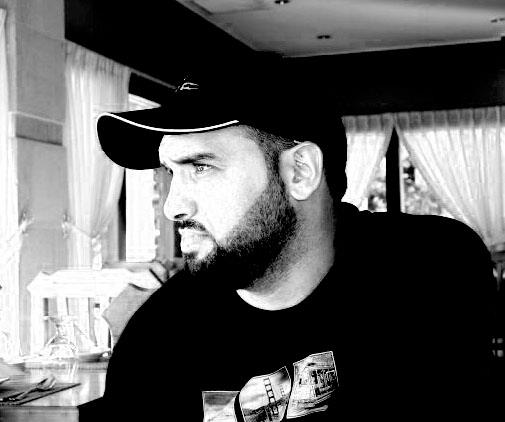 Django
Before we dive into the technical details of Django, let’s learn a little more about it and it's interesting background!
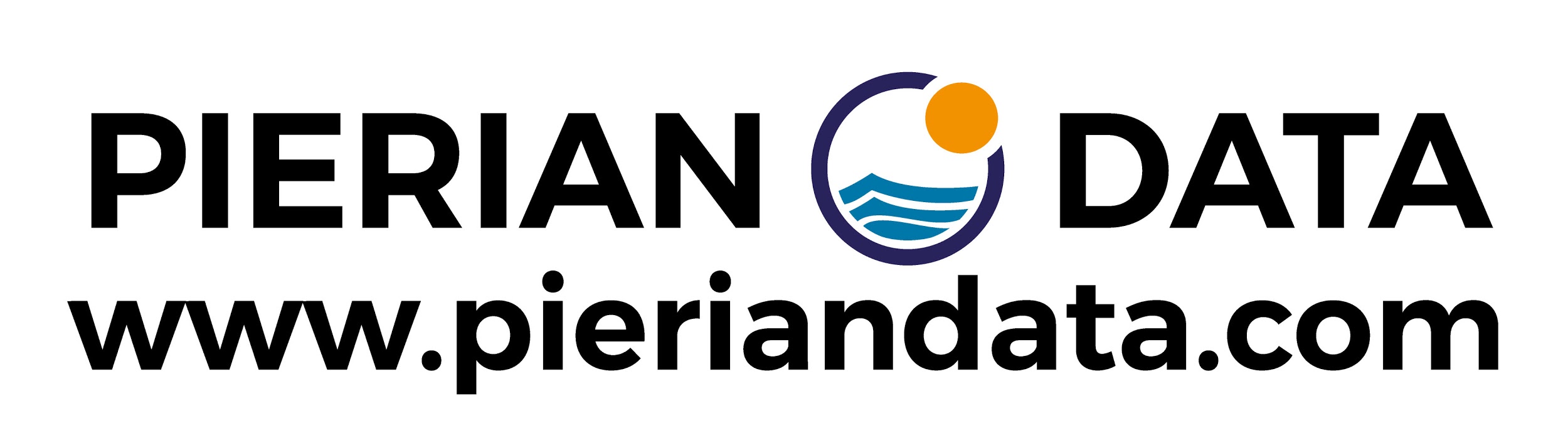 Django
Django is a free and open source web framework.
It is used by many sites, including Pinterest, PBS, Instagram, BitBucket, Washington Times, Mozilla, and more!
Django
Django was created in 2003 when the web developers at the Lawrence Journal-World newspaper started using Python for their development.
The fact that is originated at a newspaper is important!
Django
Because the original developers were surrounded by writers, good written documentation is a key part of Django!
This means you have excellent references to check on the official Django docs!
Django
Django has its own excellent basic tutorial where you are walked through creating a basic polling web app.
The reason it is a poll also extends back to its newspaper roots!
Django
When encountering Django tutorials you will often read that you should create a virtual environment or an “venv”
Let’s talk about what this is and how to use it!
Django
A virtual environment allows you to have a virtual installation of Python and packages on your computer.
So why would you ever want or need this?
Django
Packages change and get updated often!
There are changes that break backwards compatibility.
So what do you do if you want to test out new features but not break your web app?
Django
You create a virtual environment that contains the newer version of the package.
Luckily, Anaconda makes this really easy for us!
A virtual environment handler is included!
Django
To use a virtual environment with conda we use these commands:
conda create --name myEnv django
Here we created an environment called “myEnv” with the latest version of Django.
Django
You can then activate the environment:
activate myEnv 
Now, anything installed with pip or conda when this environment is activated, will only be installed for this environment.
Django
You can then deactivate the environment 
deactivate myEnv 
Its encouraged to use virtual environments for your projects to keep them self-contained and not run into issues when packages update!
Django
Creating our first django project!
Django
You can install Django with 
conda install django
Or for normal python distributions:
pip install django
Django
When you install Django, it actually also installed a command line tool called:
django-admin
Let’s create our first project. Type:
django-admin startproject first_project
Django
You will then get something that looks like this:
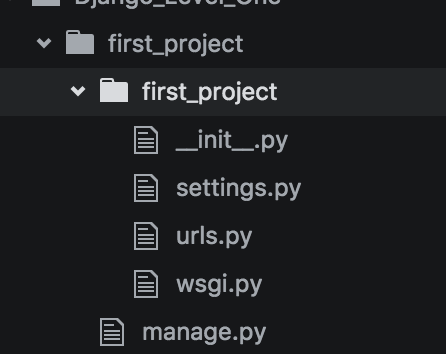 Django
Let’s explain what is going on here!
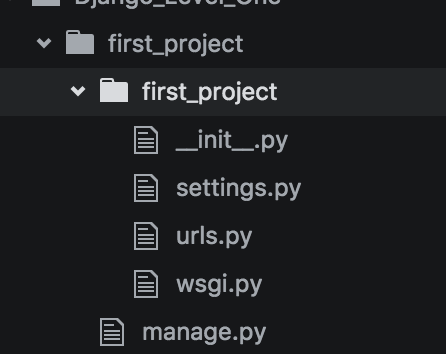 Django
__init__.py
This is a blank Python script that due to its special name let’s Python know that this directory can be treated as a package
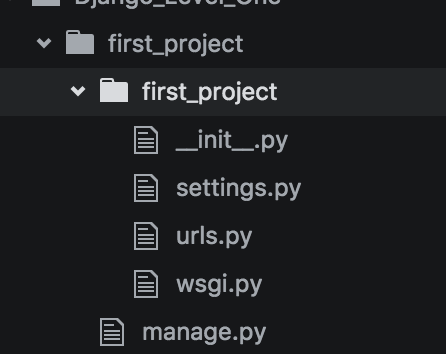 Django
settings.py
This is where you will store all your project settings
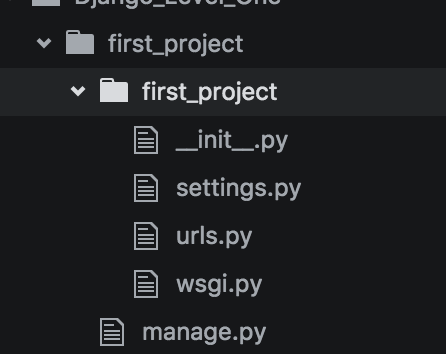 Django
urls.py
This is a Python script that will store all the URL patterns for your project. Basically the different pages of your web application.
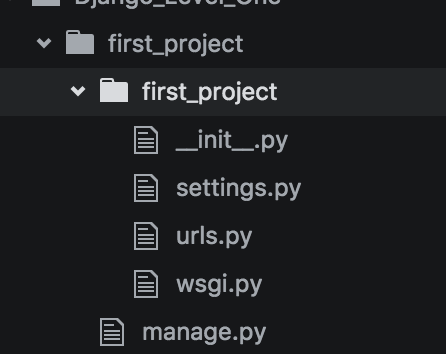 Django
wsgi.py
This is a Python script that acts as the Web Server Gateway Interface. It will later on help us deploy our web app to production
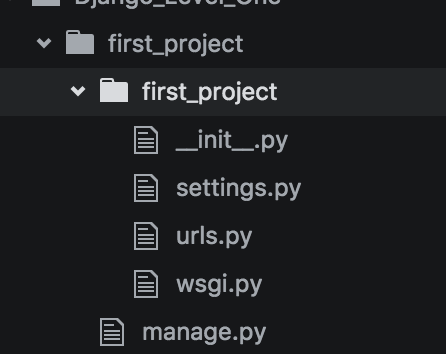 Django
manage.py
This is a Python script that we will use a lot. It will be associates with many commands as we build our web app!
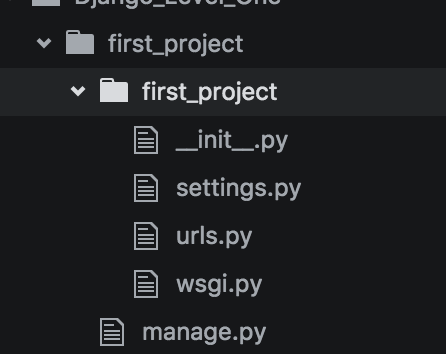 Django
Let’s use manage.py now:
python manage.py runserver
You will see a bunch of stuff but at the bottom you will see something like:
Django version 1.10.5, using settings 'first_project.settings'Starting development server at http://127.0.0.1:8000/
Django
Copy and paste that url into your browser
http://127.0.0.1:8000/
You should now see your very first web page being locally hosted on your computer.
Congratulations!
Django
You should have also noticed a warning about migrations. 
This has to do with databases and how to connect them to Django
What is a Migration?
Django
A migration allows you to move databases from one design to another, this is also reversible.
So you can “migrate” your database
We will touch back on this later, for now you can ignore this warning.
Django
That was the basics of getting started with Django!
Up next we will continue by creating a very simple Hello World Django Application!
Django
Creating our first django application!
Django
So far we have been able to use runserver to test our installation of Django.
Now let’s move on to creating our first Django Application.
We’ll learn about views and how to use them.
Django
Let’s get some terminology straight:
A Django Project is a collection of applications and configurations that when combined together will make up the full web application (your complete website running with Django)
Django
Let’s get some terminology straight:
A Django Application is created to perform a particular functionality for your entire web application. For example you could have a registration app, a polling app, comments app, etc.
Django
These Django Apps can then be plugged into other Django Projects, so you can reuse them! (Or use other people’s apps)
Let’s create a simple application with:
python manage.py startapp first_app
Django
Let’s quickly discuss all of these files!
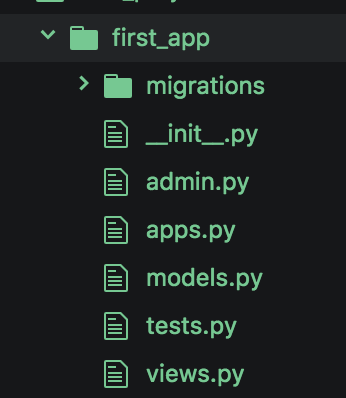 Django
__init__.py
This is a blank Python script that due to its special name let’s Python know that this directory can be treated as a package
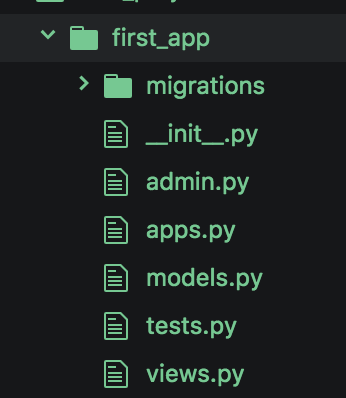 Django
admin.py
You can register your models here which Django will then use them with Django’s admin interface.
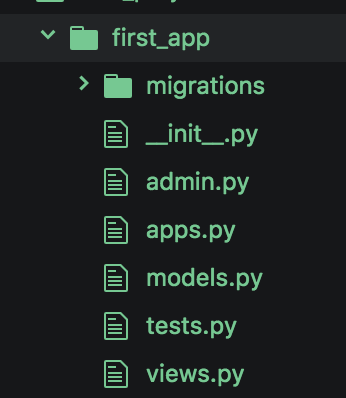 Django
apps.py
Here you can place application specific configurations
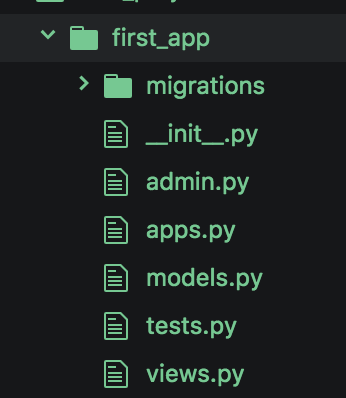 Django
models.py
Here you store the application’s data models
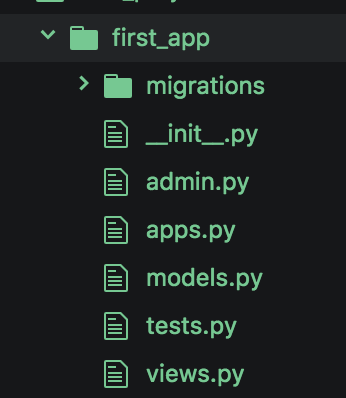 Django
tests.py
Here you can store test functions to test your code
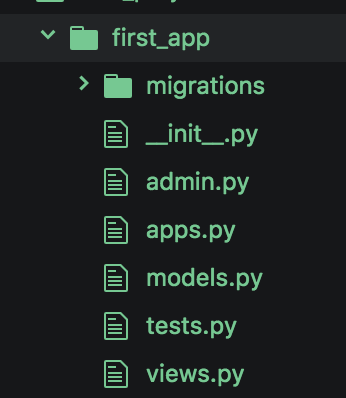 Django
views.py
This is where you have functions that handle requests and return responses
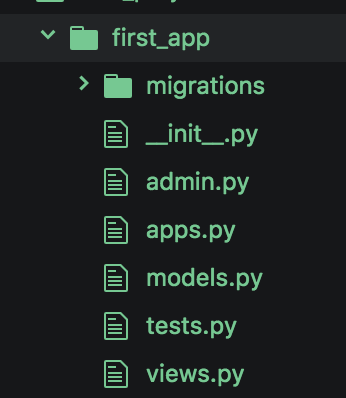 Django
Migrations folder
This directory stores database specific information as it relates to the models
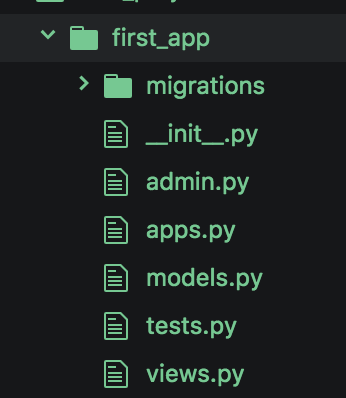 Django
Now let’s learn the process of creating a view and mapping it to a URL!
Django - Challenge!
Time to put your skills to the test!
Django
We’ve learned enough now that before we continue to learn about URL mappings, we should challenge you to make sure you can test your new skills!
Django
Complete the following tasks:
Create a New Django Project: “ProTwo”
Create a New Django App: “AppTwo”
Create an Index View that returns:
<em>My Second App </em>
Link this view to the urls.py file
Django
In the next lecture we will go through the steps of this challenge task!
Best of luck, you already have all the knowledge needed to complete this!
Django - Challenge
Solutions
Let’s go through the solutions together!
Django - Mapping URLS
Let’s quickly cover some more URL mappings!
Django
As we continue on through the course we are going to be dealing with mapping URLs quite a bit!
There are several ways of doing this, let’s briefly touch upon another way!
Django
We previously showed a very direct mapping from the views.py to the urls.py
Now we want to show the ability of using the include() function from django.conf.urls
Django
The include() function allows us to look for a match with regular expressions and link back to our application’s own urls.py file.
We will have to manually add in this urls.py file
Django
So we would add the following to the project’s urls.py
from django.conf.urls import include
urlpatterns = [ ... url(r’^first_app/’,include(‘first_app.urls’)), ...]
Django
This would allow us to look for any url that has the pattern:
www.domainname.com/first_app/…
If we match that pattern, the include() function basically tells Django to go look at the urls.py file inside of first_app folder
Django
This might seem like a lot of work for a simple mapping, but later on we will want to try to keep our project’s urls.py clean and modular
So we set the reference to the app, instead of listing them all in the main urls
Django
Let’s quickly walk through an example of all of this to show how it works!
Quick note: We’ve covered everything in Part 1 of Django’s Official Tutorial, so after this lecture you may want to go visit Part One and browse through it!
Django - Templates
Let’s learn how to use Templates!
Django
Templates are a key part to understanding how Django really works and interacts with your website.
Later on we will learn about how to connect templates with models so you can display data created dynamically.
Django
For now, let’s focus on the basics of templates and template tags.
The template will contain the static parts of an html page (parts that are always the same)
Django
Then there are template tags, which have their own special syntax.
This syntax allows you to inject dynamic content that your Django App’s views will produce, effecting the final HTML
Django
To get started with templates you first need to create a templates directory and then a subdirectory for each specific app’s templates.
It goes inside of your top level directory:
first_project/templates/first_app
Django
The next step is to let Django know of the templates by editing the DIR key inside of the TEMPLATES dictionary in the settings.py file.
However, there is an issue we have to deal with before we do this!
Django
We want our Django Project to be easily transferrable from one computer to another, but the DIR key will require a “hard-coded” path
How do we resolve this?
Django
We can use Python’s os module to dynamically generate the correct file path strings, regardless of computer!
Import os and try out the following:
print(__file__)
print(os.path.dirname(__file__)
Django
We will use this os module to feed the path to the DIR key inside of the TEMPLATES dictionary.
Once we’ve done that we can create an html file called index.html inside of the templates/first_app directory
Django
Inside this HTML file we will insert template tags (a.k.a Django Template Variable). 
These template variables will allow us to inject content into the HTML directly from Django!
Django
This is now starting to reveal the power of why we would use a Web Framework
Django will be able to inject content into the HTML
Which means we can later on use Python code to inject content from a database!
Django
In order to achieve this, we will use the render() function and place it into our original index() function inside of our views.py file.
Let’s now code through everything we just discussed!
Django Templates 
Challenge !
Test your knowledge of Templates!
Django
Templates is a big leap forward for us, so it is a good time to quickly practice using them!
We will use your older ProTwo project (recreate it if you no longer have it)
Complete the following tasks...
Django Templates 
Challenge - Solutions
Test your knowledge of Templates!
Django
Create a templates directory and connect it to the settings.py file
Create a new view called help and use url mapping to render it for any page with the extension /help
Add template tags to return “Help Page”
Django
Best of luck and in the next lecture we will code through the solution!
Django - Static Files
Learn how to insert static media files.
Django
So far we’ve used templates to insert simple text.
But we don’t always just want text, what about other types of media, for example, returning a User’s Photo?
Let’s discuss static media files!
Django
To do this, we will create a new directory inside of the project called static ( just like we did for templates)
Then we will add this directory path to the project’s settings.py file
We will also add a STATIC_URL variable
Django
Once we’ve done that we need a place to store our static image files
We create a directory inside of static called images
Place a favorite .jpg file inside this images directory (or just download one)
Django
To test that this all worked you can go to:
127.0.0.1:8000/static/images/pict.jpg
That will confirm that the paths are set up and connected properly.
But what we really want to do is set up a template tag for this!
Django
To do this inside an html file, we add in a few specific tags, at the top:
{% load staticfiles %}
Then we want to insert the image with an HTML <img src= > style tag using:
<img src={%static “images/pic.jpg” %} />
Django
Notice how this template tag is a little different in that it uses 
{% %} 
instead of 
{{ }}
Django
We will discuss and show these differences more clearly in future lectures, but for now consider {{ }} as being used for simple text injection, and we can use {% %} for more complex injections and logic
Django
Now let’s code through an example of serving up a static image!
Afterwards we can dive into models and databases!